Engaging and motivating students with real-world problems in STEM teaching
Dr. Mohsen Davoudi

Electrical Engineering Department
Imam Khomeini International University
Topics
What are the real-world problems in Engineering?
Measurement in Industry
Course of Advanced Measurement in University
Measurement Problems in Real World
Skills Learned through the Online Course
Course Project Examples
Conclusion
2
[Speaker Notes: The teacher starts the lesson describing the topics he/she will cover. All lessons always start with this formula: "In this lesson we will talk about: Topic 1 Topic 2 Topic n”.]
The real-world problems in Measurement Engineering?
Measurement in Industry
 Simple in preview but complicated in implementation
High level of experience needed to face measurement problems
Hard to transfer the experience to the young people
Laboratory experiences are not enough
3
Advanced Instrumentation Course Coverage
CompactRIO Data Flow Diagram, courtesy of NI
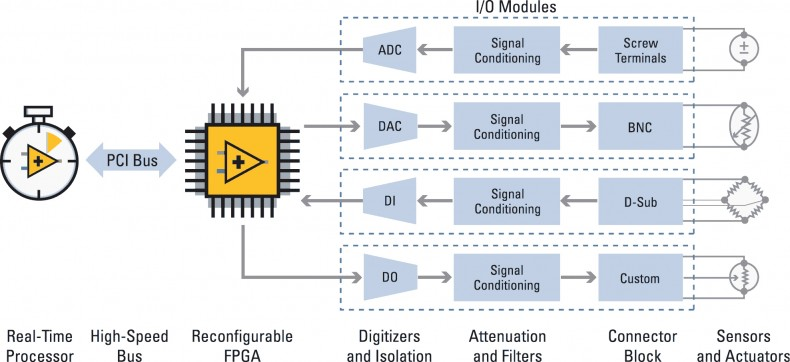 Real-time Control
Digital Design
Advanced Instrumentation
Instrumentation
Digital Control
Microprocessors
FPGA/VHDL/Verilog
Electrical Measurement
DSP
Assessment
Final examination (50%)
Course Project (40%)
Quiz/Homework(10%)
Extras:

5% Extra for students with no absence
10% Extra for Implementing Instrumentation ideas on hardware (Analog/Digital)
10%  Extra for an accepted paper in an ISI journal written from your project
Course Project: 
 Select a project in your field of interest (due: End of February) 
 Submit the final report including all of the programming files to mohsen.davoudi@gmail.com   (due: 15  September 2022)
P.S. If your project solves any problem in industry, 
you will receive 5% extra points too.
5
Projects Proposal
20 Projects + your own ideas
6
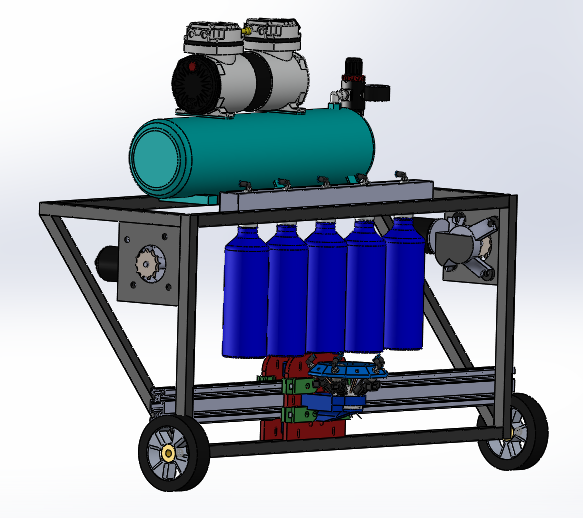 5. Spray Printer robot
The robot prototype is available 
Optimize the robot structure
Develop the code to control robot
Develop the MATLAB/LabVIEW code for Image processing
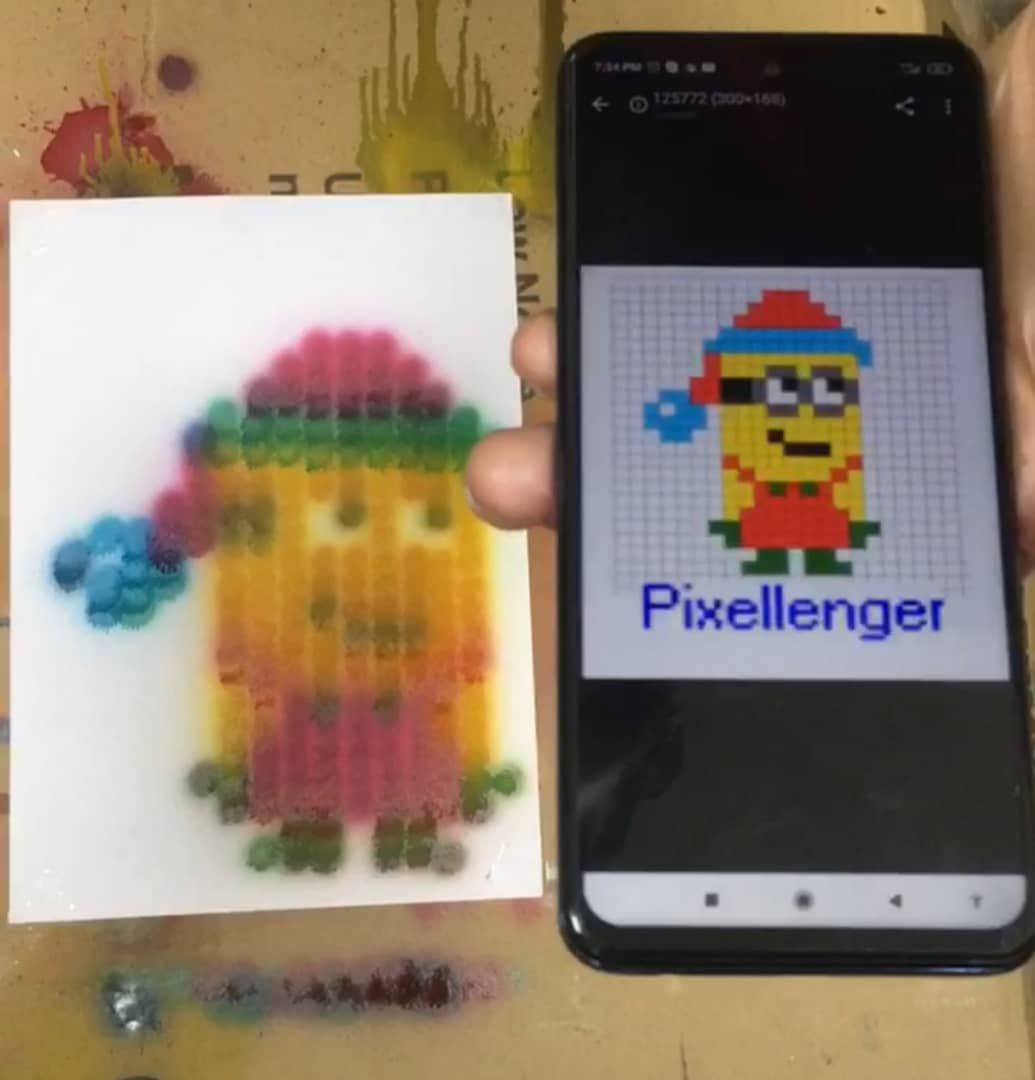 Good level of Altium PCB design
Good level of the SMD soldering
ARM programming knowledge (WiFi Module)
Good level of MATLAB/LabVIEW Image processing
Mechanical modification workshop access
7
6. Manipulator Robot Control
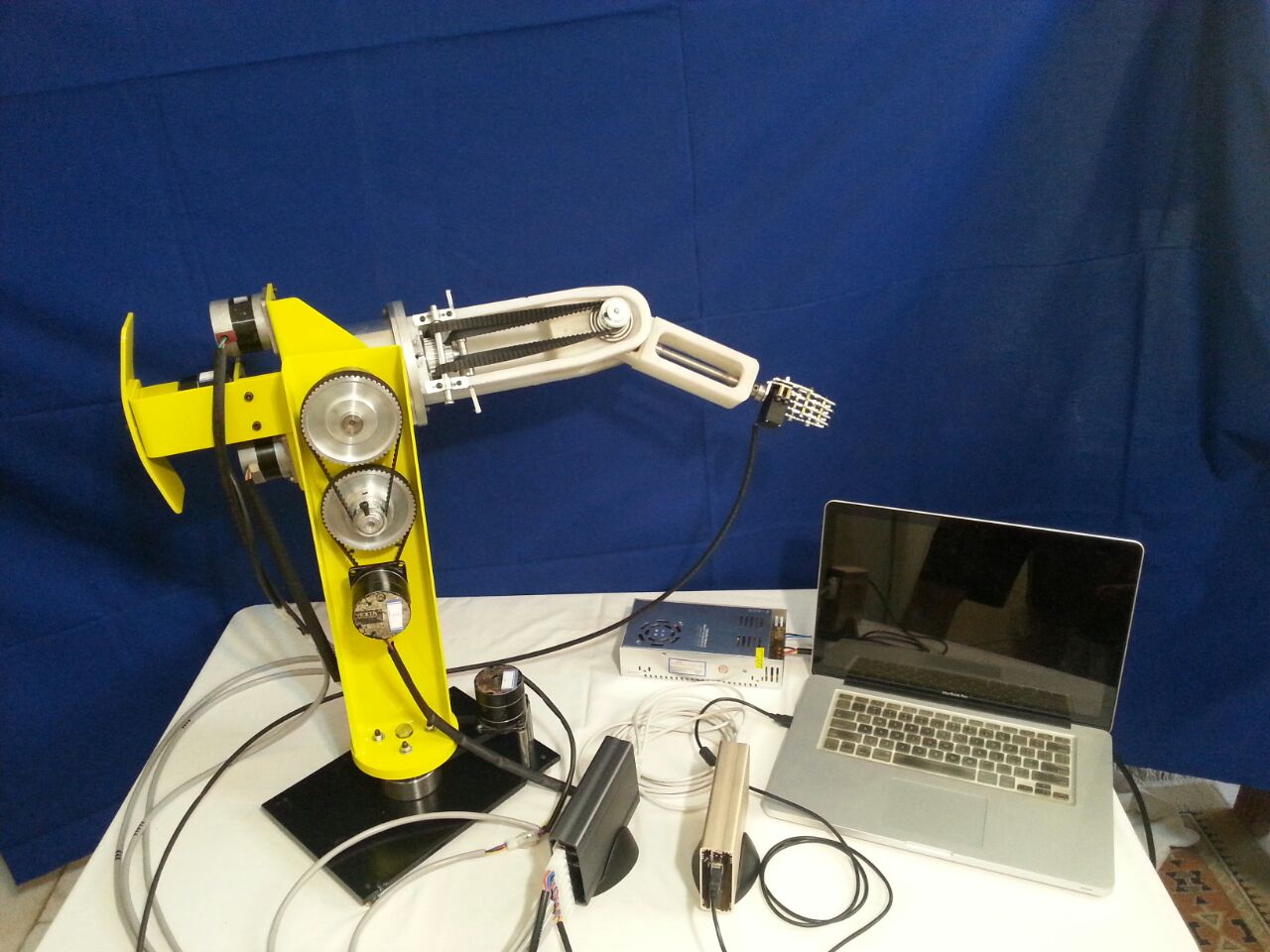 Write the micro step control code for stepper motors in AVR.
Connect the AVR to MATLAB.
Model the robot in MATLAB.
Write code in MATLAB to control the robot to the destination point (X,Y,Z).
Interested in Kinematics of the manipulator
Good level of AVR coding
8
Prototyping Possible Choices
Bread Board

Pros:  The fastest way for prototyping
           No need for soldering
           Good for simple circuits
           Low current leakage
           Easy to debug
           Very flexible to change circuit

Cons:  Only DIP components
            Weak & unstable connections
            Relatively expensive
            Huge wiring for normal circuits
            Terrible for final product
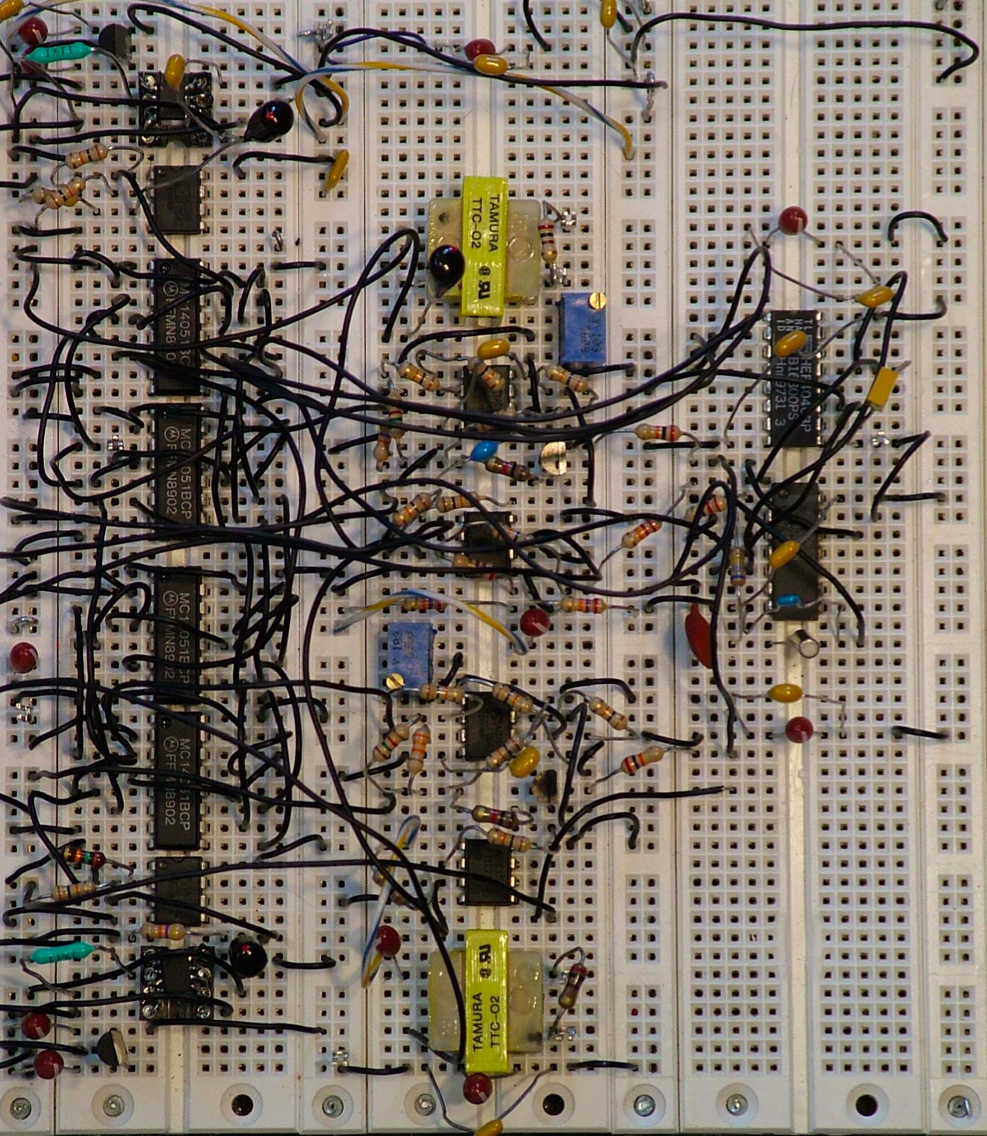 9
Prototyping Possible Choices
Strip Board

Pros:  A fast way for prototyping
           Relatively Cheap
           Good for simple circuits
           Flexible to change circuit
          Acceptable for some final products

Cons:  Only DIP components
            Difficult wiring/soldering
            Higher current leakage
            Huge wiring for normal circuits
            Hard to debug
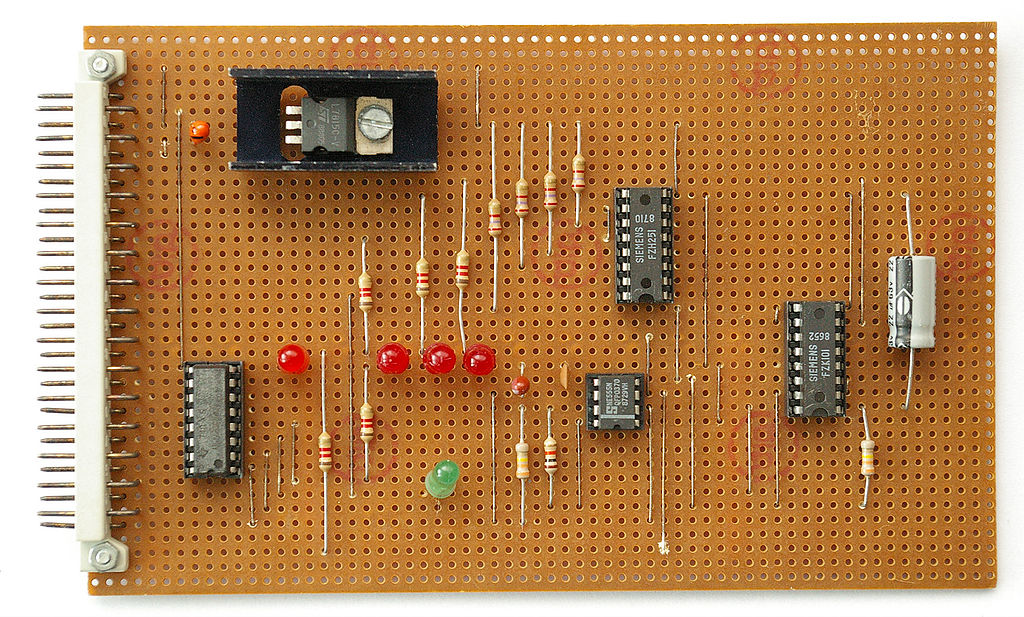 10
Prototyping Possible Choices
Manual Printed Circuit Board (PCB)

Pros: For DIP/SSOP/PQFP components
          No need for wiring
          Good for simple/normal circuits
          Low current leakage
          Good for some final products
          Not so hard to debug

Cons:  A slow way for prototyping
            Relatively expensive
            Needs soldering
            Not flexible to modify circuit
            Not easy for SMDs.
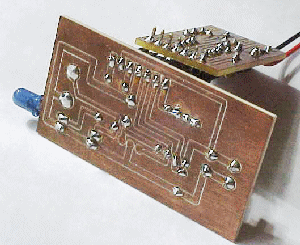 11
Prototyping Possible Choices
Printed Circuit Board (PCB)

Pros: For all kinds of components
          No need for wiring
          Good for normal/huge circuits
          Lowest current leakage
          Good for all final products
          Not so hard to debug

Cons:  The slowest way for prototyping
            The most expensive
            Needs soldering
            Not flexible to change circuit
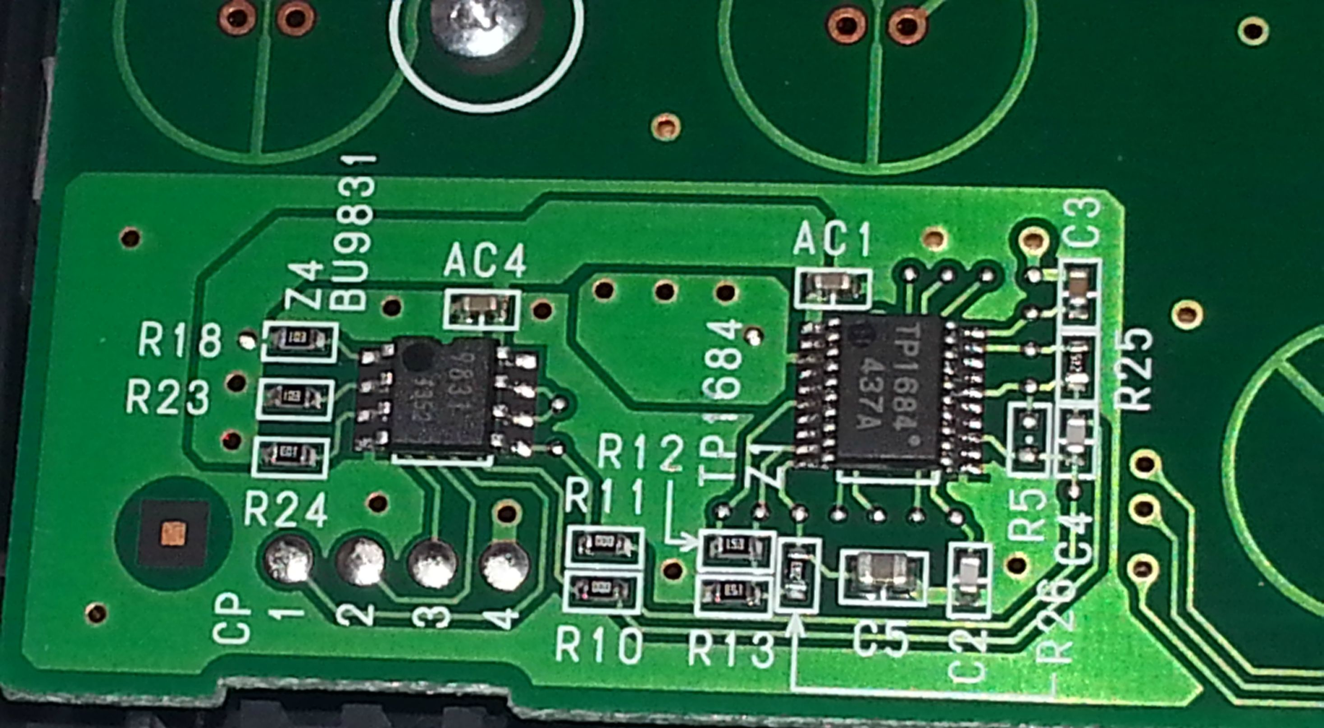 12
Example: AD8021 Op-amp
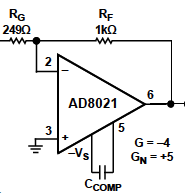 External Compensation Capacitor
Recommended Location of Critical Components and Guard Ring
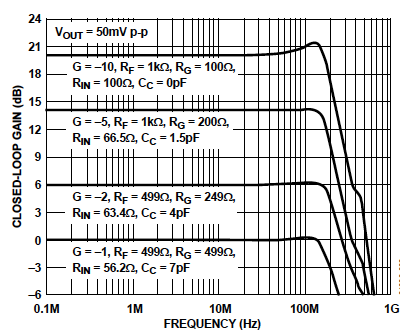 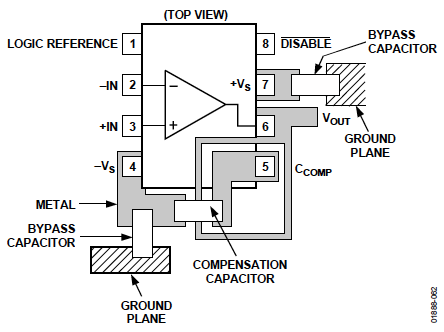 13
Example: LTC1151 Op-amp
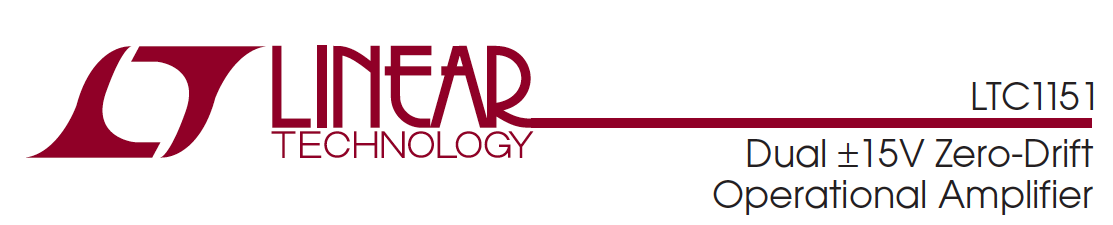 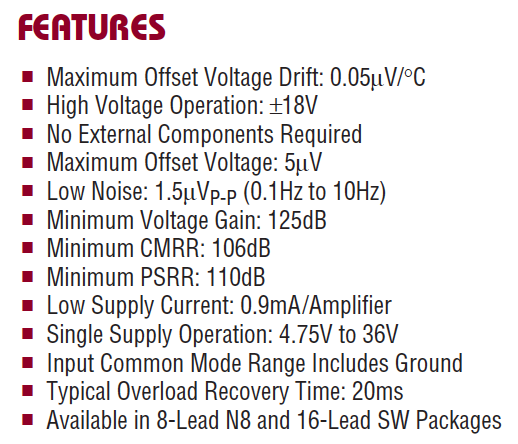 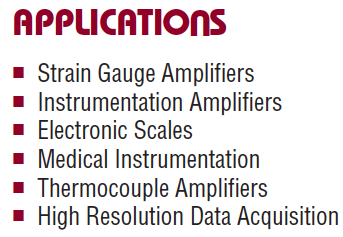 14
ELECTRICAL CHARACTERISTICS TA = 25°C.    VS = ±15V
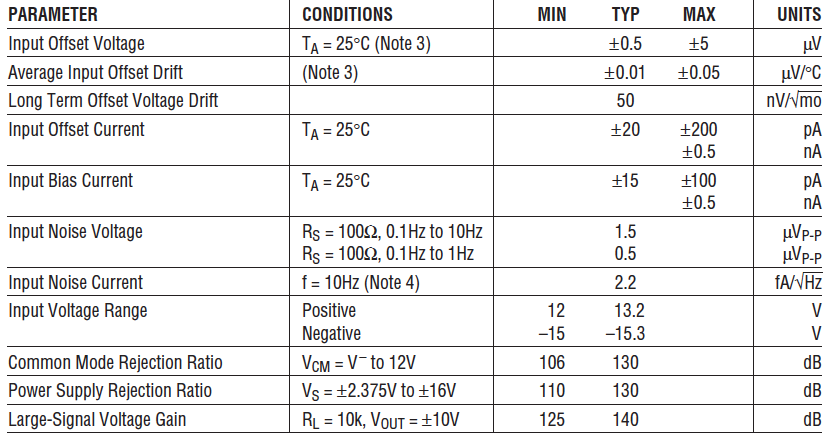 15
A Real Op-Amp Datasheet
Students Material \ Datasheet \ LM358.pdf
Students Material \ Datasheet \ AD8021.pdf
Home work: Read the above Op Amps datasheets and compare the general specifications.
16
Another Example: Minimization of Inductively Coupled Noise
Consider two conductors in the vicinity of each other. When one of them carries a current, the flux due to it links with the second. 

As the current in the former changes, the flux linking the latter also changes and induces an emf in it, which appears as a mutually coupled noise.
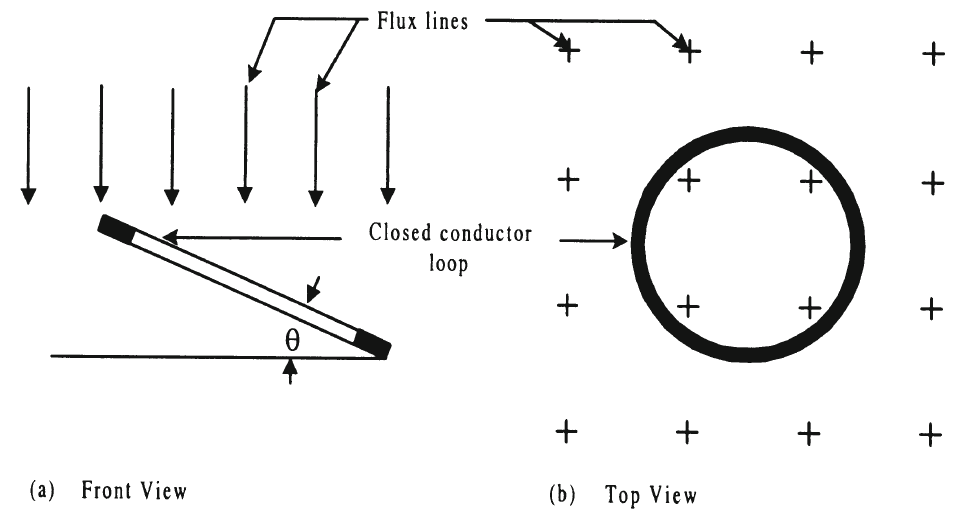 17
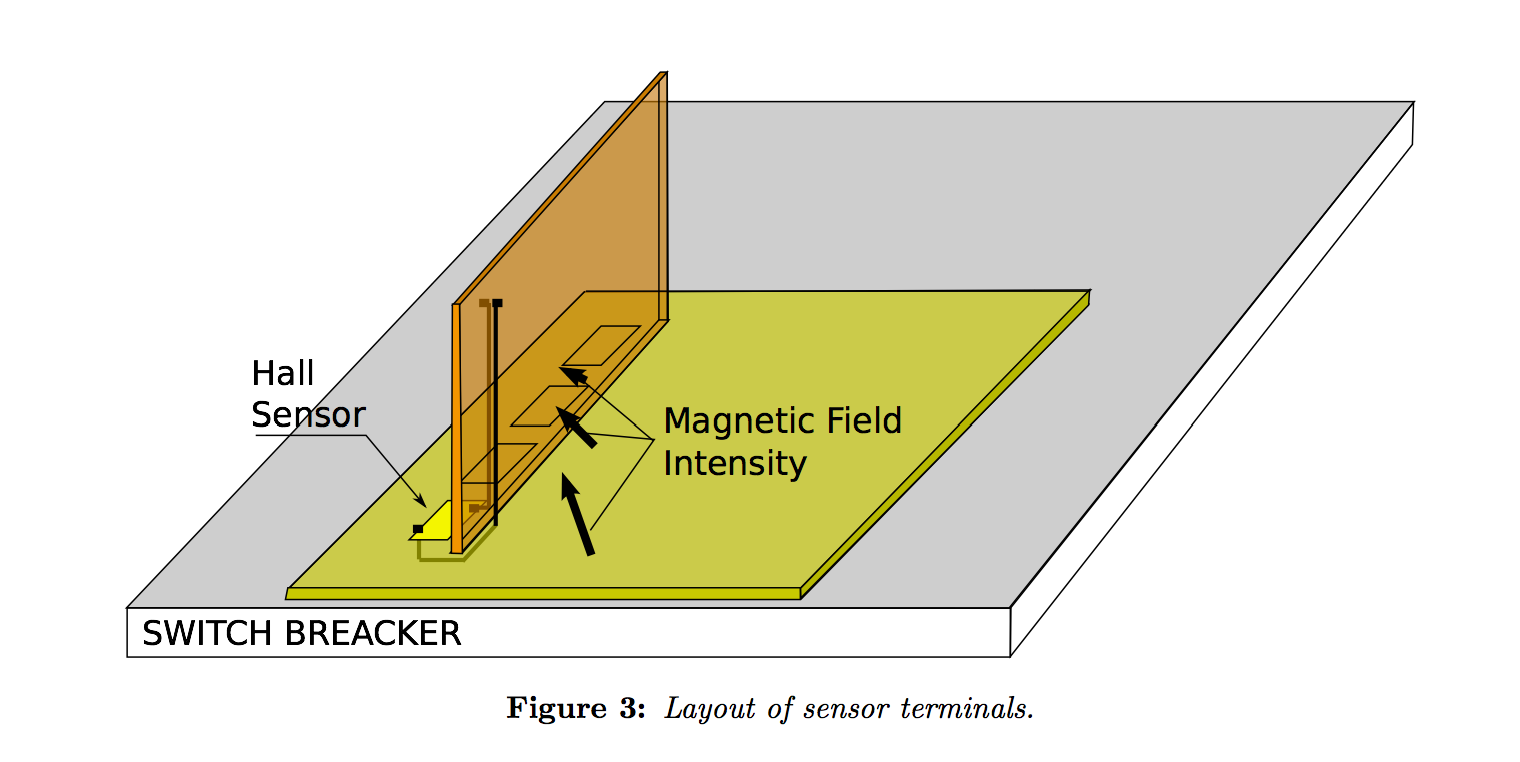 ABB Project
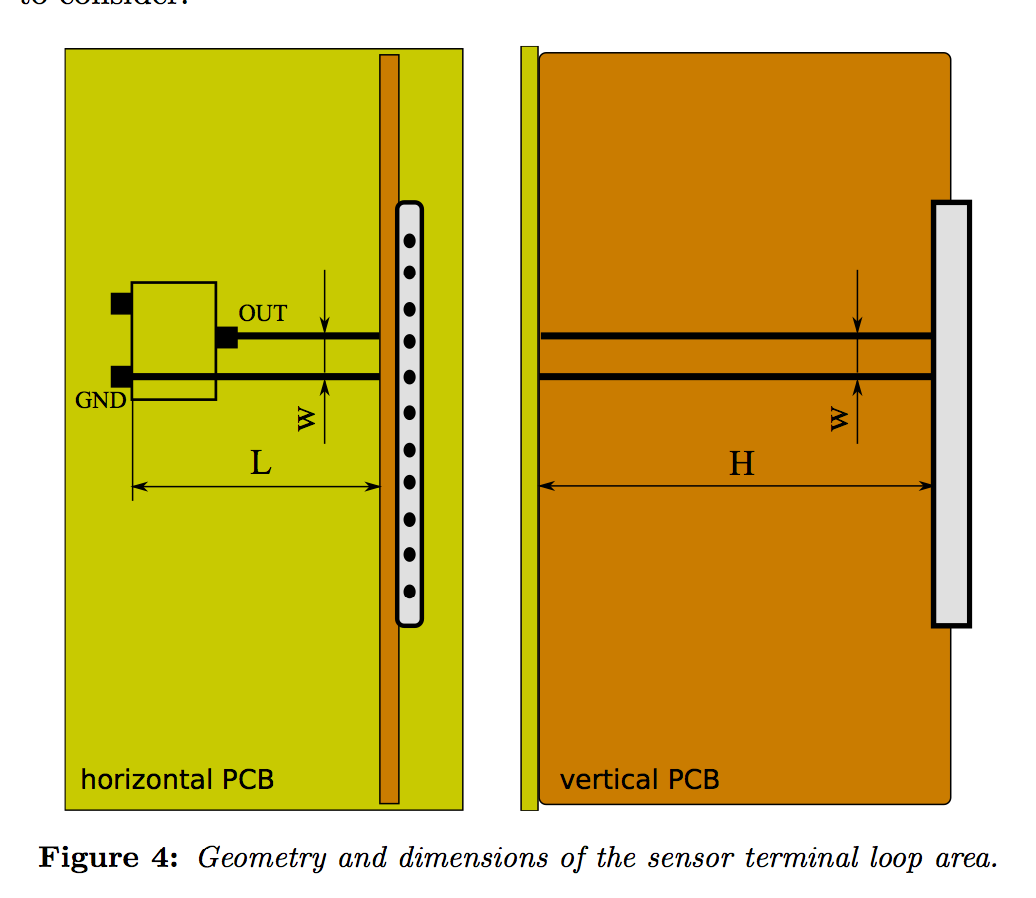 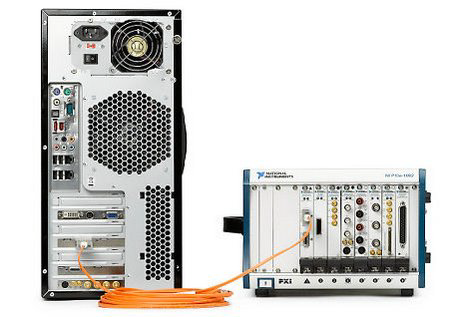 18
One more Example: Waveform Generation Using AD9833

Features:

Digitally programmable frequency and phase
0 MHz to 12.5 MHz output frequency range
28-bit resolution: 0.1 Hz at 25 MHz reference clock
Sinusoidal, triangular, and square wave outputs
2.3V to 5.5 V power supply
No external components required
3-wire SPI interface
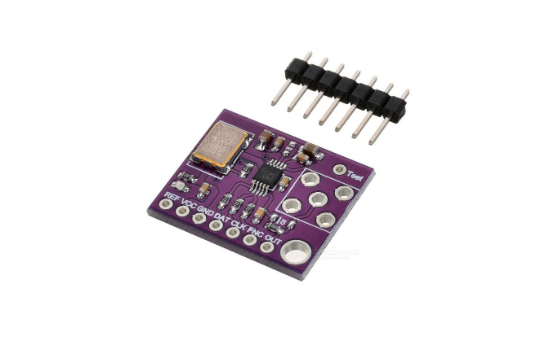 19
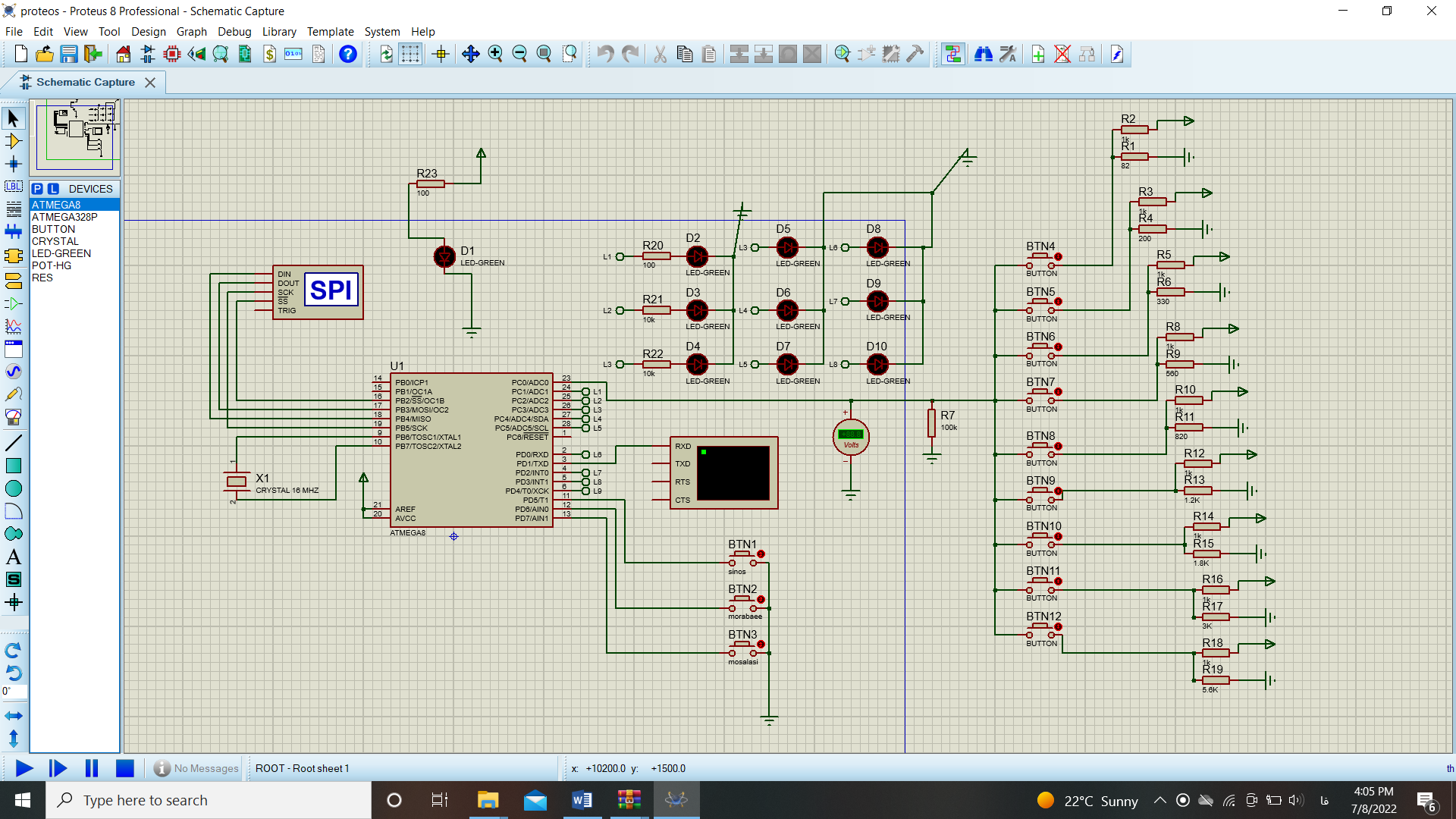 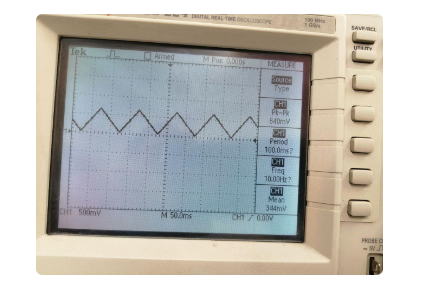 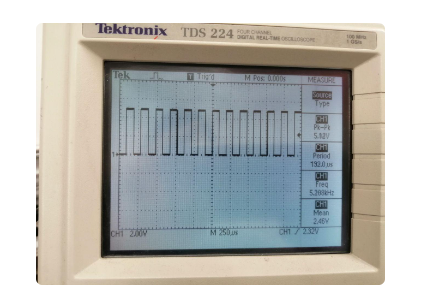 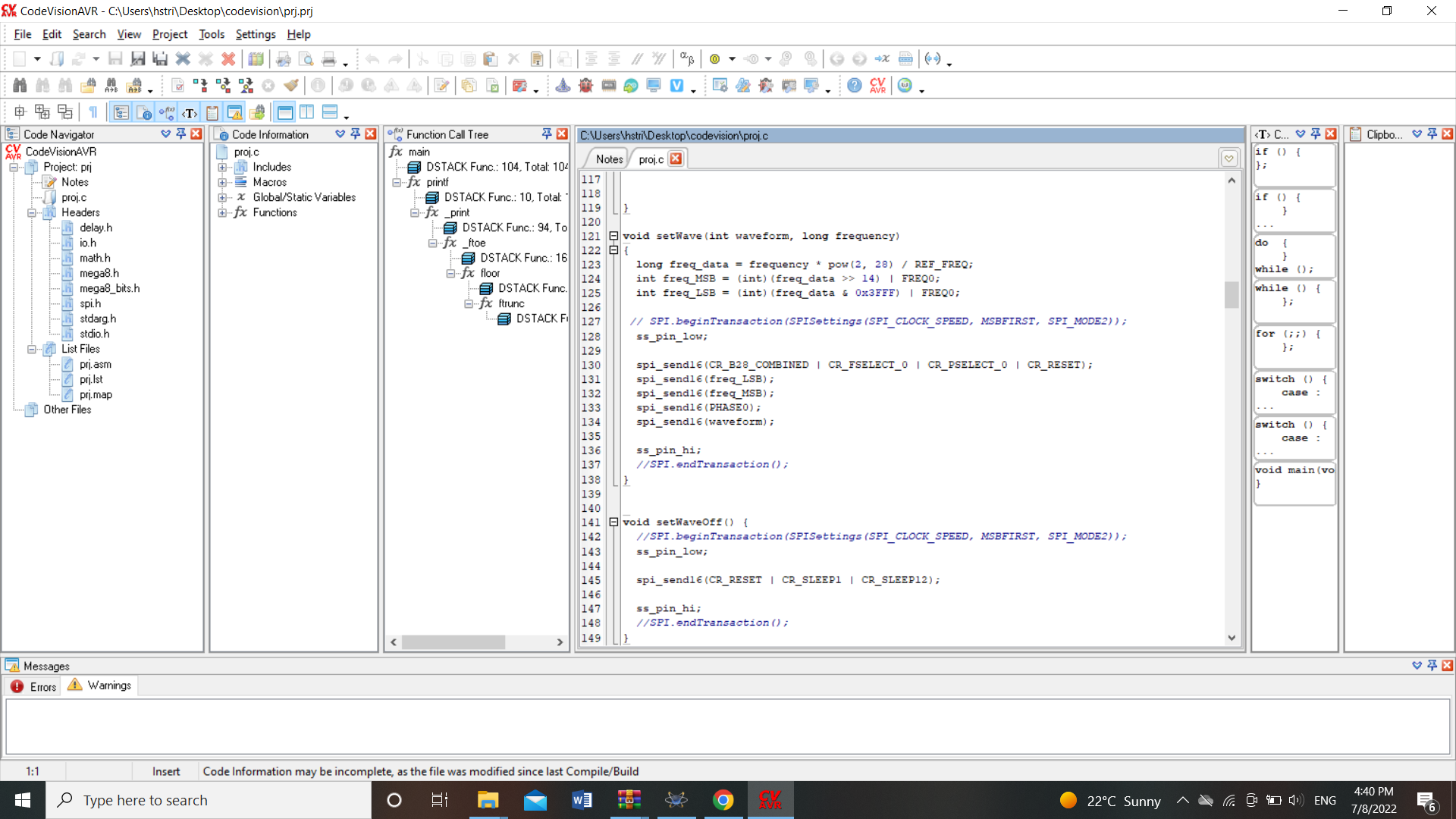 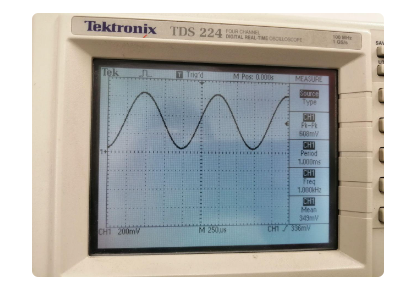 20
[Speaker Notes: The slides must be written with sobriety, without the use of too many colors (strictly necessary) and with short sentences. Line spacing 1-1.5.
Links to movies, pdfs, web pages and so on can be inserted. All hyperlinks must be openable from the ppt. 
If there are hyperlinks in the slide, it is advisable to indicate, in the notes field, when the content of the link will be commented: before, after or simultaneously with the mouse click that opens the hyperlink. It is necessary for the Production (USGM) to acquire in advance all the videos downloaded from the Web (for example from YouTube).]
The last Example: Mini Plotter
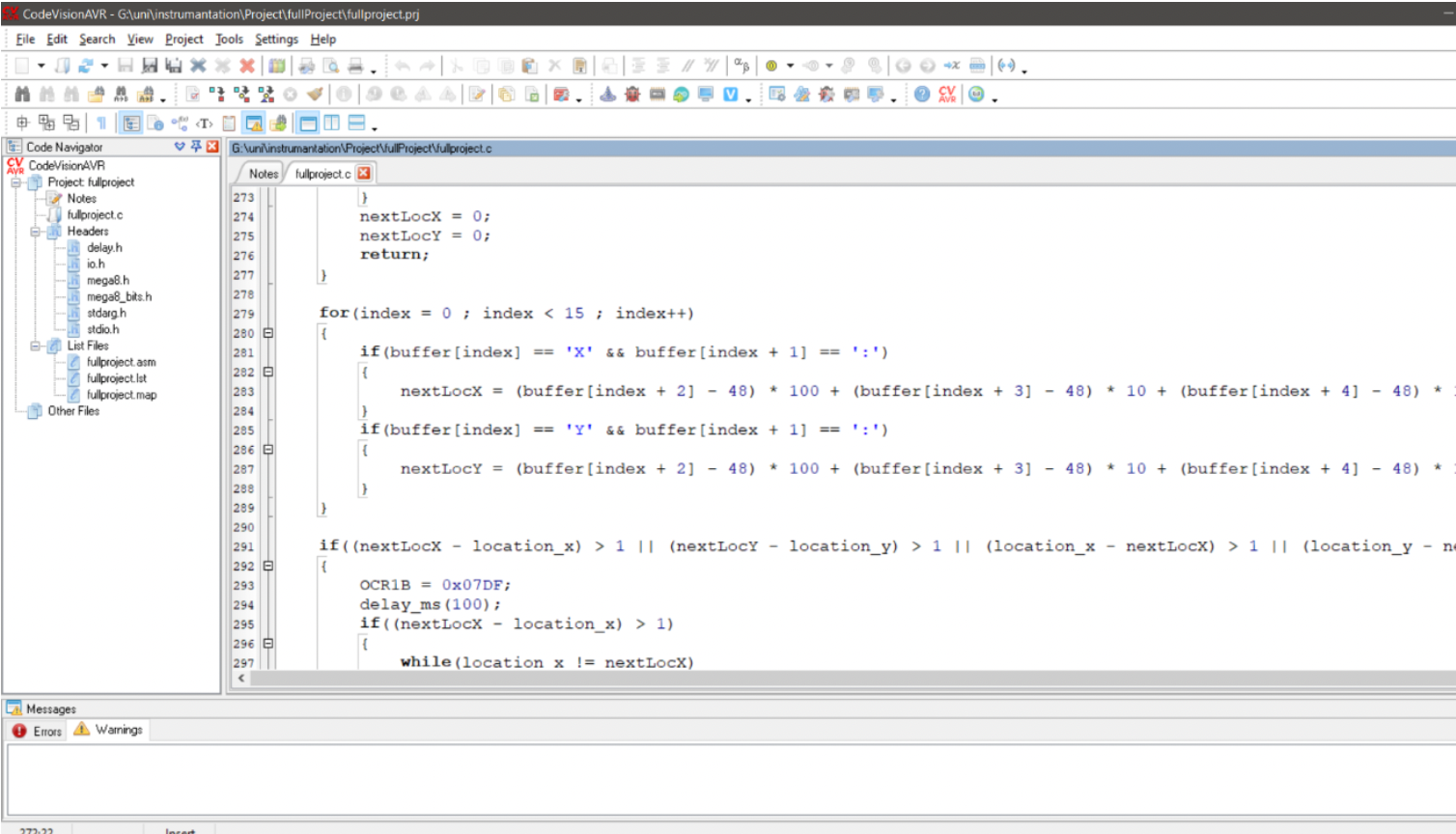 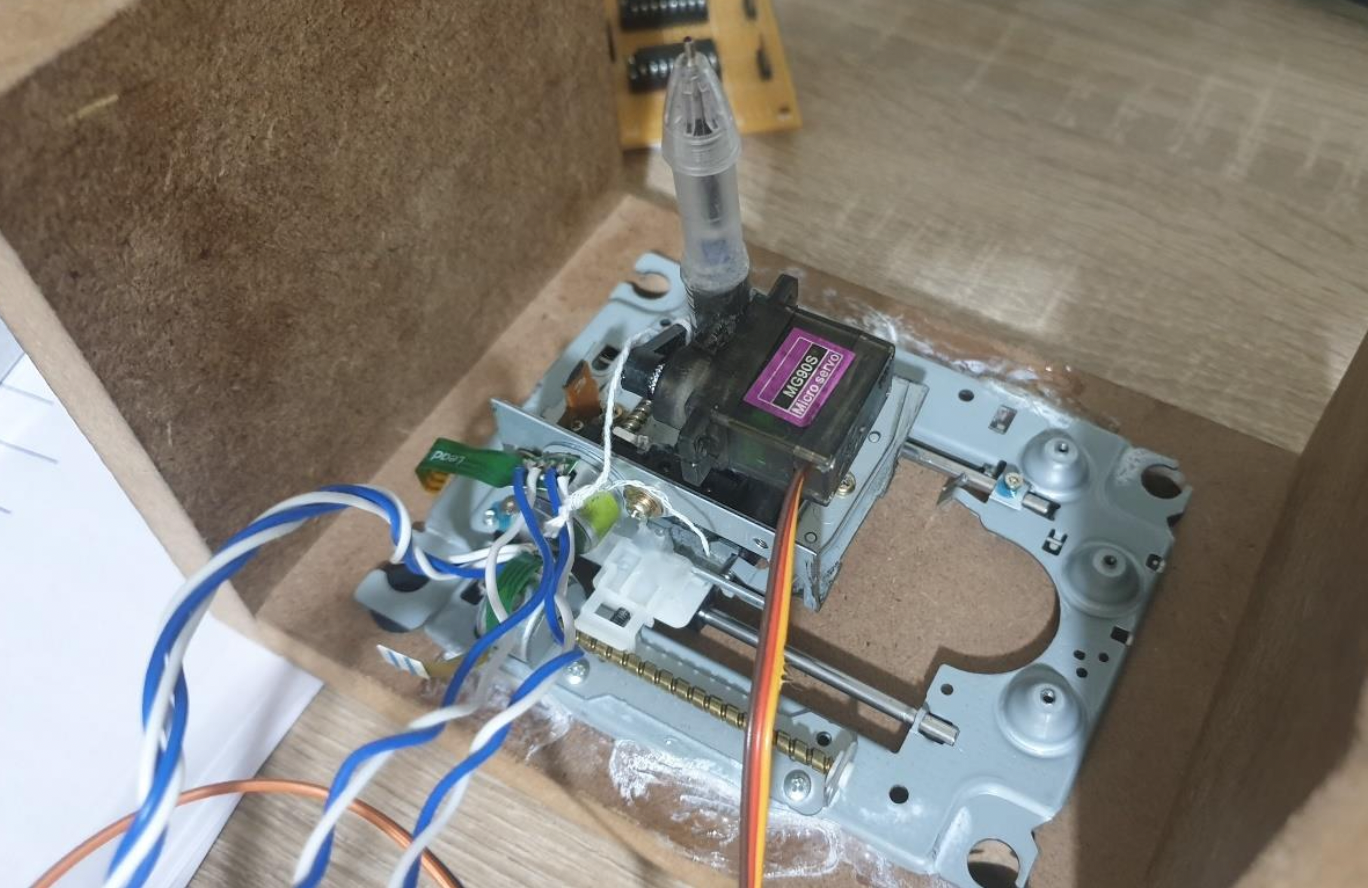 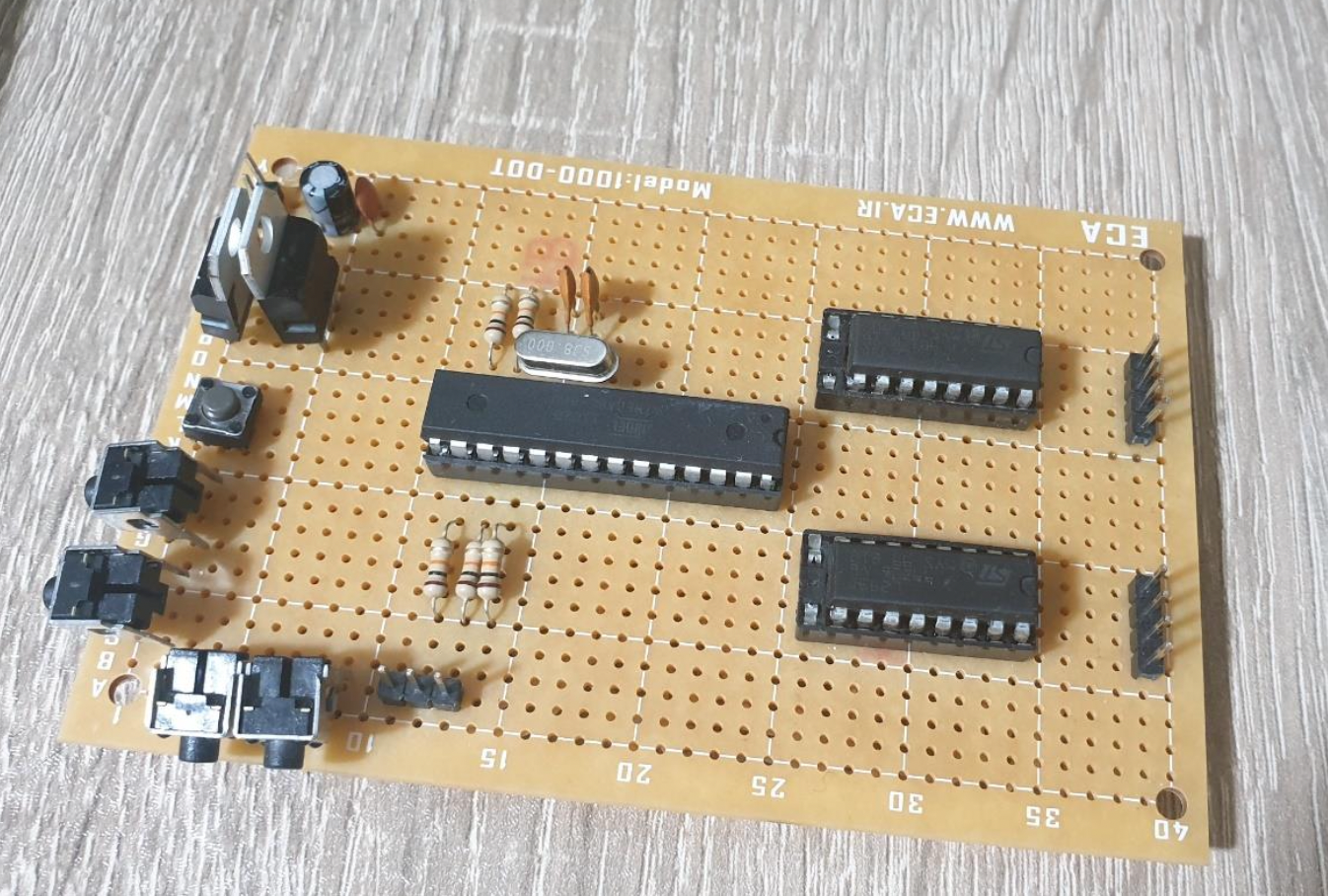 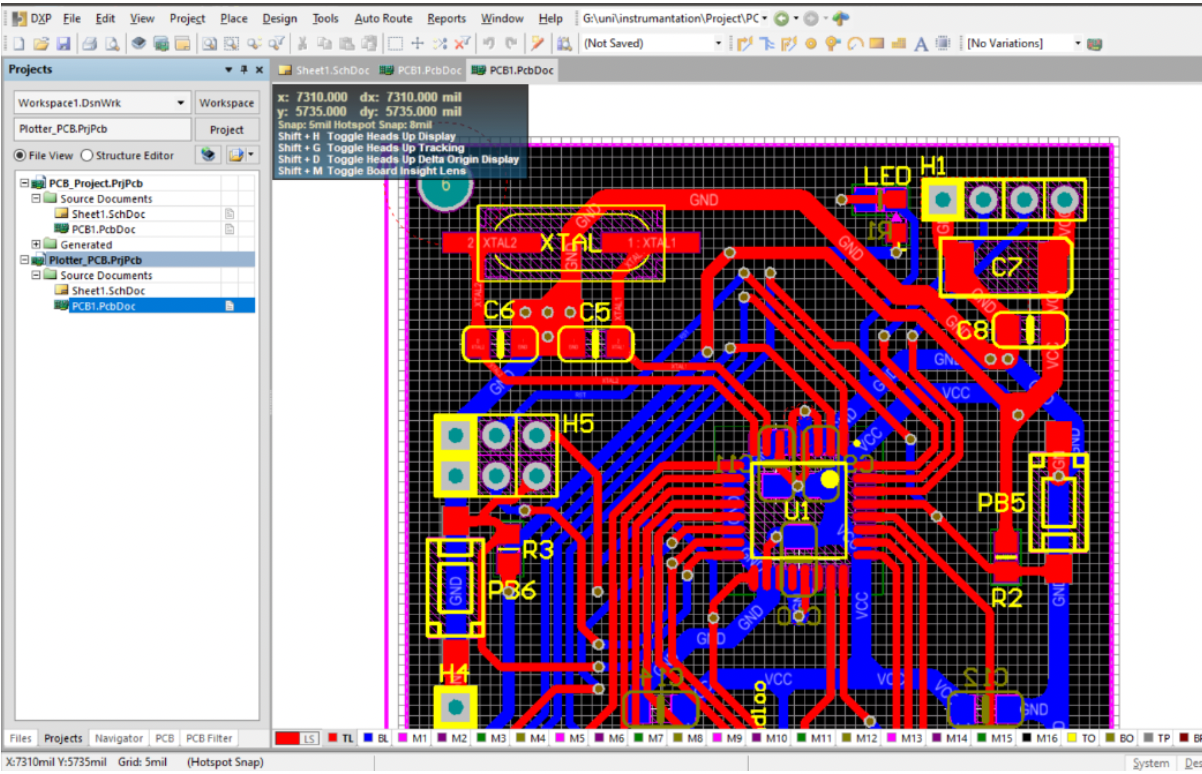 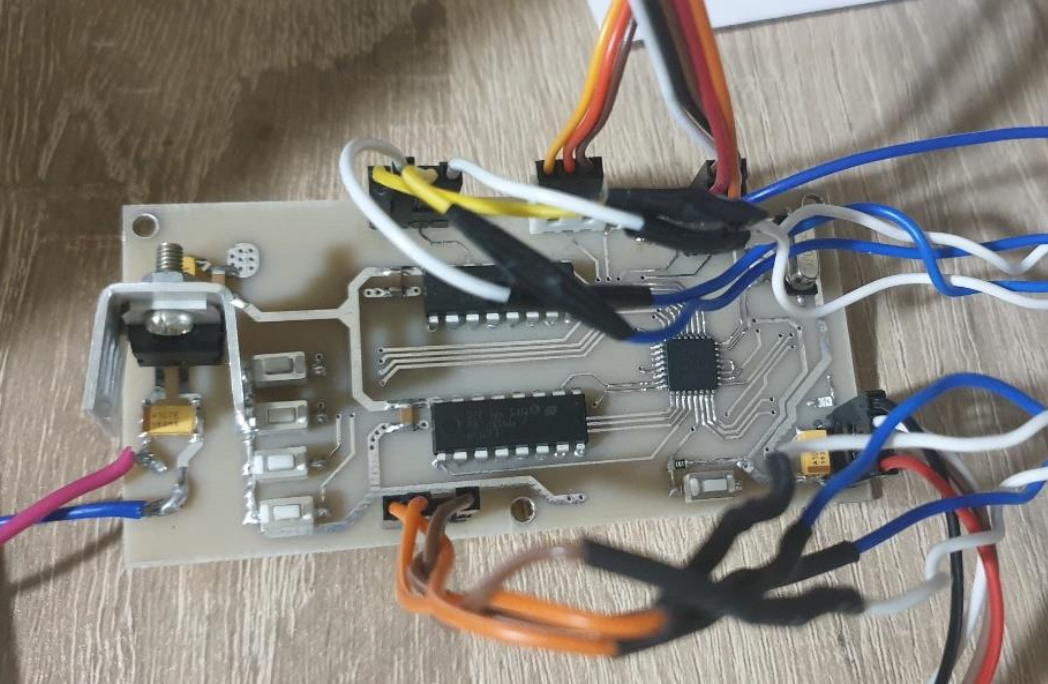 21
[Speaker Notes: The slides must be written with sobriety, without the use of too many colors (strictly necessary) and with short sentences. Line spacing 1-1.5.
Links to movies, pdfs, web pages and so on can be inserted. All hyperlinks must be openable from the ppt. 
If there are hyperlinks in the slide, it is advisable to indicate, in the notes field, when the content of the link will be commented: before, after or simultaneously with the mouse click that opens the hyperlink. It is necessary for the Production (USGM) to acquire in advance all the videos downloaded from the Web (for example from YouTube).]
Little Personal Lab!
22
Conclusions
Learning through the Real World problems makes the student ready for the Real World problems of the Future
On-line learning though Real World examples makes the students enthusiastic to the course
In engineering courses examples coming directly from the industry are more acceptable from students side
Due to the limitation of students for presence in laboratories during on-line learning, the idea of “little personal lab” that could be set up by little monies can help to push the students toward the experiments
23
[Speaker Notes: At the end of each lesson, the teacher should proceed with a summary of the topics covered and take leave using the formula "Thank you for your attention".]